Titre de la diapositive
AVANT LE CHOC
VIE SOCIALE ET FAMILIALE
CONFIANCE EN SOI
Réactif en résolution de problèmes
PENSEES POSITIVES
ESTIME DE SOI
VIE  SOCIALE
LE CHOC, LE TRAUMATISME
Perte de travail, d’amis, de proches
LE DENI, LA COLERE
PERTE DE CONFIANCE ET ESTIME DE SOI
L’ISOLEMENT
SE FAIRE AIDER
S’entourer de personnes  réceptives
Sortir de  l’isolement
Retrouver  des relations sociales
S’exprimer
Partager son expérience
Reprendre confiance en soi
ACCEPTATION 
Aider les autres
LA RESILIENCE
Reprendre une activité adaptée
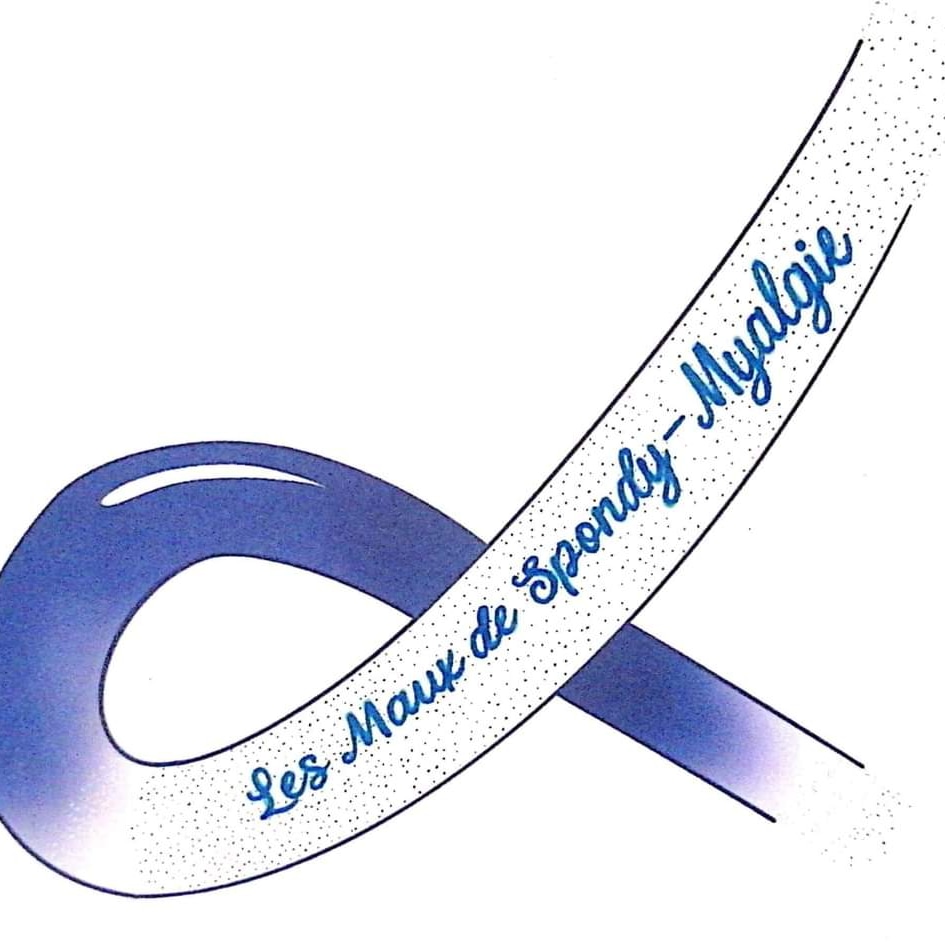 Personnaliser ce modèle
Instructions en matière de modification de modèle 
et commentaires